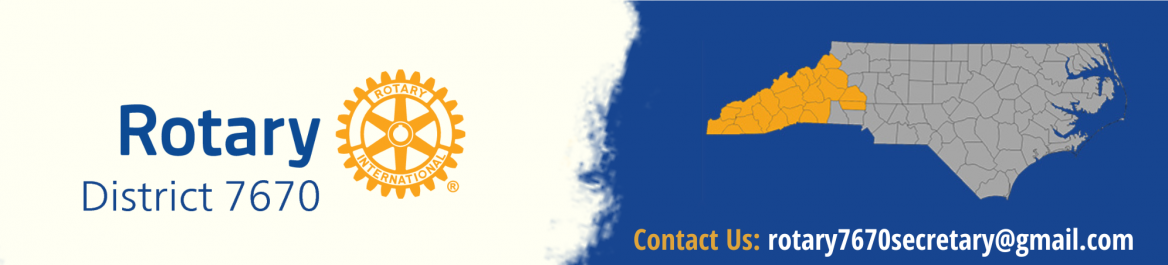 In MemoriamApril 20, 2024
Frank S. Smith III
March 9, 1941—January 19, 2024 

Degree in Applied Mathematics 
from NC State University 
Attended Harvard Business School 
Founder and Owner - Hunter Banks Company, premier fly fishing retail stores 


Rotary Club of Asheville 
Paul Harris Fellow and a Sustaining Member
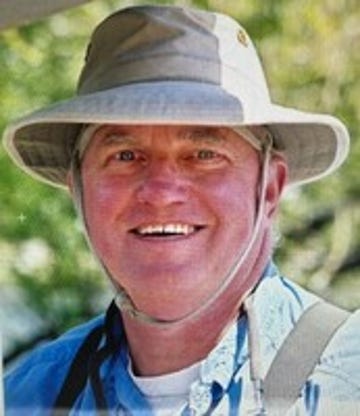 Charles E. Reiley (Chuck) 
December 4, 1939—October 22, 2023
 
Degree from Wake Forest University 
Retired from Bell South 


Rotary Club of Asheville 
Past District Governor of District 7670 
Past President of Rotary Club of Asheville 
Paul Harris Fellow, Paul Harris Society, Sustaining Member, Benefactor, 
Major Donor, Meritorious Service Award
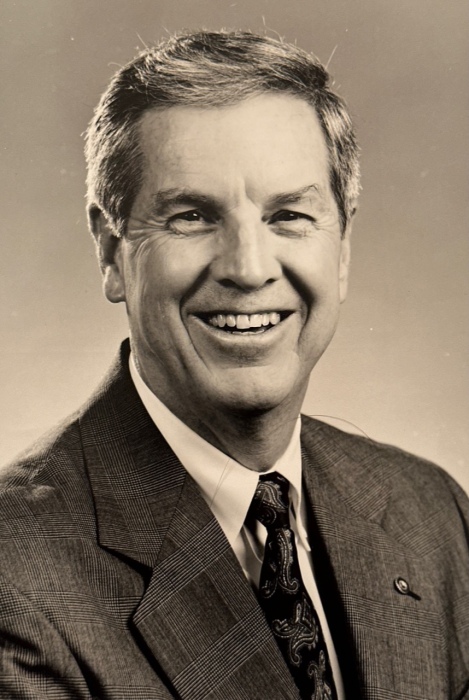 Carol Lee King
December 16, 1945—January 1, 2024 

Degree in Accounting from UNC Asheville 
Owner of Carol King & Associates CPA firm 

Rotary Club of Asheville 
First Female Governor of Rotary District 7670 
Past President of Rotary Club of Asheville 
Paul Harris Fellow, Paul Harris Society, Sustaining Member, Benefactor, 
Bequest Society, Major Donor, 
ALUMNI of Rotary
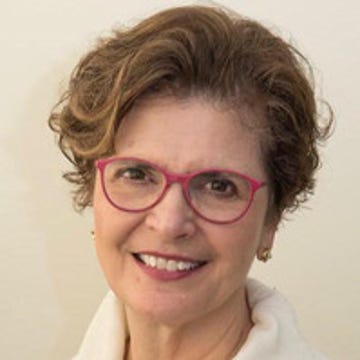 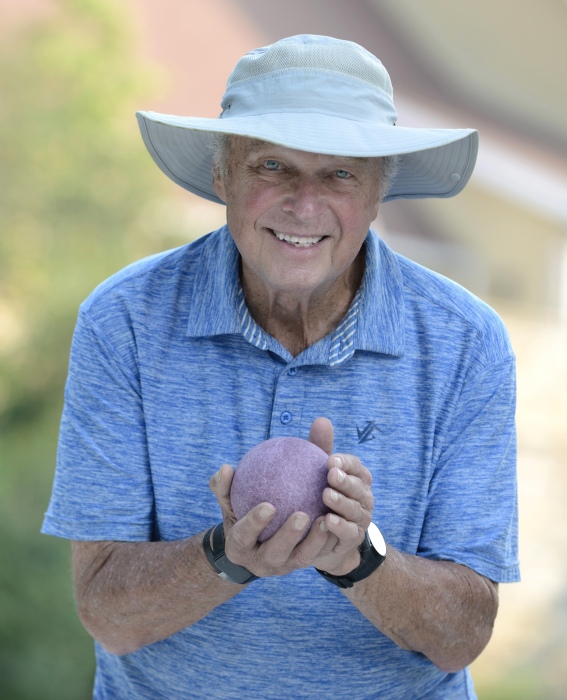 Luther Ernest Barnhardt, Jr
September 8, 1933—March 10, 2024

Phi Beta Kappa, Duke University
Duke University Medical SchoolRadiologist


Rotary Club of Asheville-Biltmore
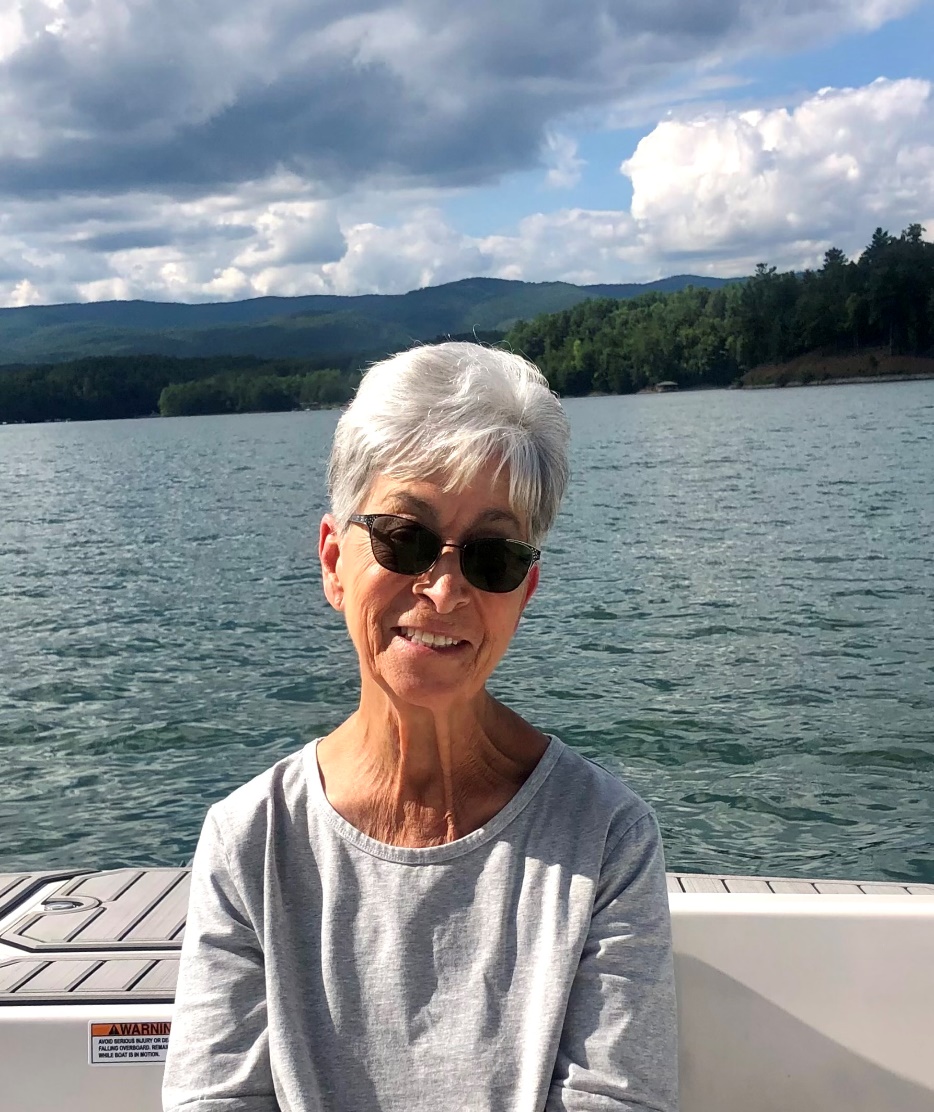 Dianne Mastandrea
August 16, 1942—January 11, 2024
 
Employee at Deerfield Episcopal Retirement Community 

Rotary Club of Asheville—Biltmore 
Paul Harris Fellow
The Very Reverend Doctor Sidney Ross Jones (Ross)
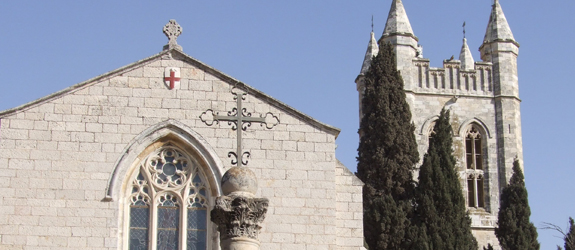 1940-2023 

Episcopal Parish Priest for more than 50 years 
Dean of St. George’s College in Jerusalem 
for four years 

Rotary Club  of Asheville-Biltmore 
Past  President 
Paul Harris Fellow
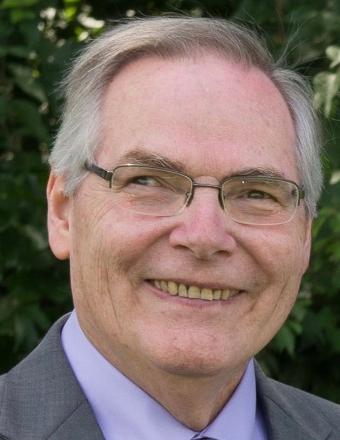 William Michael Winters (Bill) 
May 7, 1949—September 3, 2023 

Masters in Business Administration 
Retired from Kaiser Permanente 
in Baltimore and Laurel, Maryland 

Rotary Club of Asheville—Biltmore
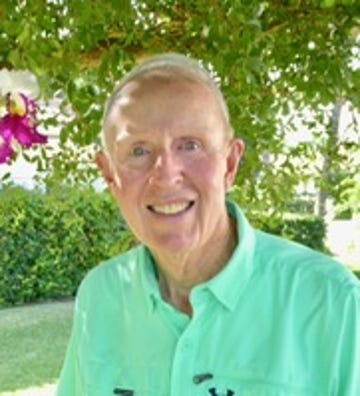 Samuel Jerome Crow (Jerry) 
April 25, 1937—November 6, 2023 

Emory University 
and Wake Forest University Law School 
Commissioned to the 
Judge Advocate General’s Corps, US Army 
Lawyer

Rotary Club of Asheville-Biltmore
Dr. Shirley Collins Browning
August 24, 1939—May 10, 2023 

BS and Masters from University of Kentucky 
PhD from University of Connecticut 
Professor of Economics , Associate Vice Chancellor for Academic Affairs, UNC Asheville 
Served in US Army 

Asheville Breakfast Rotary Club 
Past President: 1990-1991 
Paul Harris Fellow, Paul Harris Society, 
Sustaining Member, 
Benefactor, Bequest Society
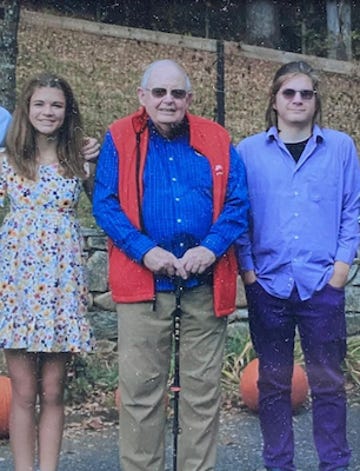 Richard Davis Howe (Rick) 
May 6, 1939—March 27, 2024 

BS and MA in Education from Appalachian State
PhD from University of California 
Assistant to the Chancellor and Professor, College of Education at Appalachian State University 

Rotary Club of Boone 
6 Terms as President of Rotary Club of Boone 
2 terms as District Governor of District 7670 
Raised over $10 million for The Rotary Foundation
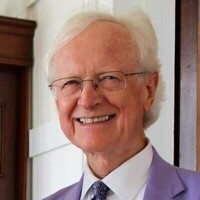 Benjamin Wilson Covington III (Ben) 
January 14, 1939—July 31, 2023 

BA from West Point, Masters in National Security, National War College 
ABD from Columbia University 
Colonel in US Army 
Professor of Philosophy and English Literature at West Point 

Rotary Club of Boone Sunrise
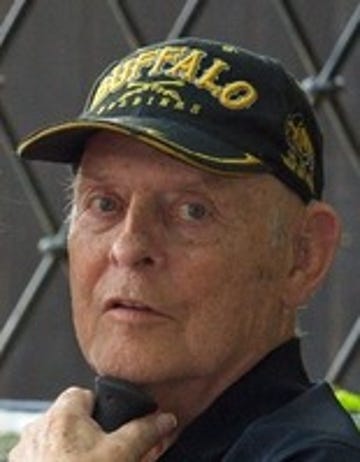 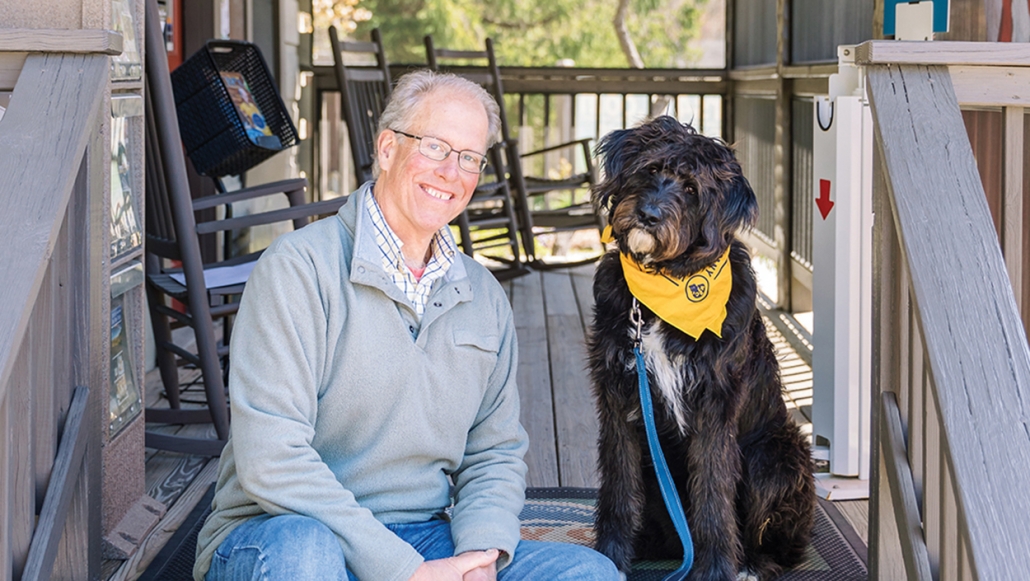 Thomas Taulbee 
May 24, 1960—November 26, 2023
 
University of Miami 
Chamber Executive, 
Cashiers Area Chamber of Commerce 

Rotary Club of Cashiers Valley
Nancie Wilson 
October 4, 1943—November 12, 2023 

BA in Psychology, 
MA in Counseling Psychology 
University of Central Florida 
Psychology Instructor at 
Southwestern Community College 
Investigative Reporter 

Rotary Club of Franklin 
Past President 2013-2014 
Paul Harris Fellow, Sustaining Member
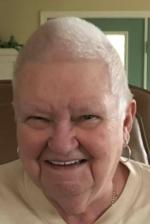 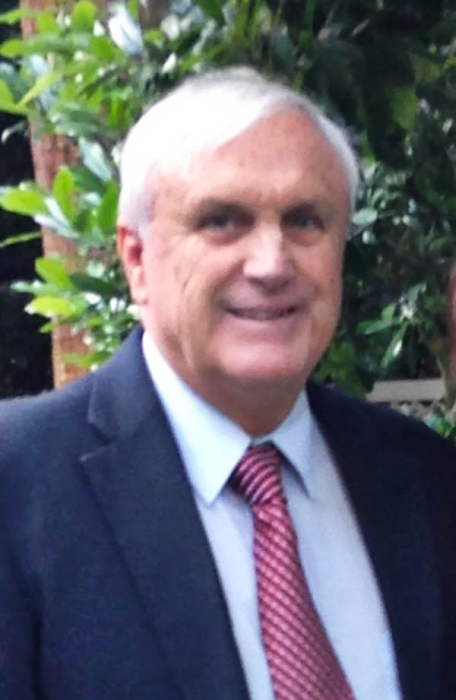 John Richard Hubsch
1951– June 9, 2023 

Florida State University 
Special Agent with the US Government 

Rotary Club of Franklin 
Paul Harris Fellow
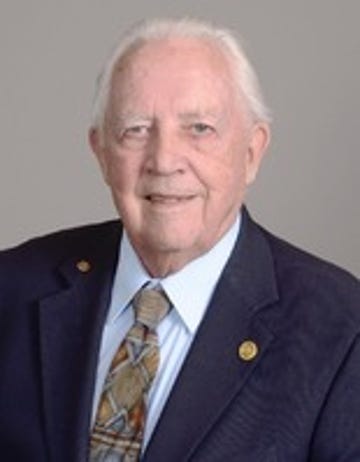 Gerald Leroy Liedl (Jerry) 
March 2, 1933– November 12, 2023
 
BS in Metallurgical Engineering, and PhD, Purdue University 
Professor of Engineering, Purdue University 

Rotary Club of Hendersonville 
Paul Harris Fellow, Sustaining Member 
21 Years in Previous Rotary Clubs
Henry Gustavus Hoffmeyer
July 25, 1933—January 4, 2024 

Retired from BellSouth 

Rotary Club of Hendersonville-Four Seasons 
Rotarian of the Year: 1988-1989 and 2015-2016 
Meritorious Service Award, 
Service Above Self Award 
Paul Harris Fellow, Paul Harris Society, Benefactor, Major Donor 
27 Years in Previous Rotary Clubs
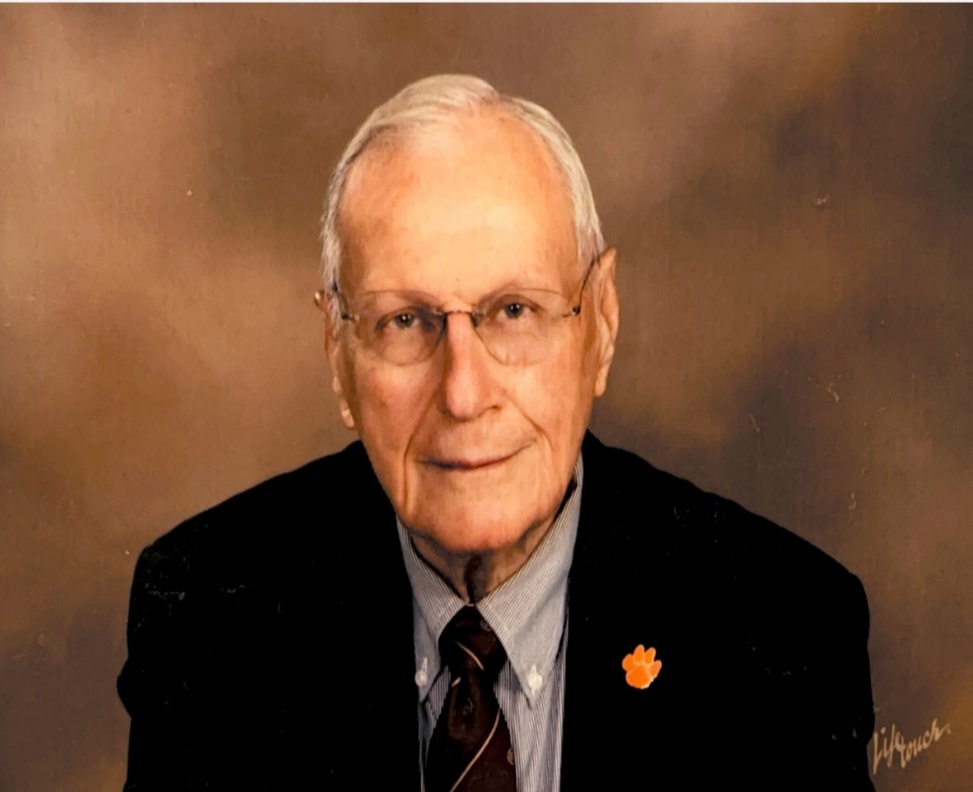 Roger Dean Hull
August 18, 1936– August 18, 2023 

US Coast Guard 

Honorary Member 
of 
Rotary Club of Hendersonville—Four Seasons
Rotary International Spouse Award,
Paul Harris Fellow
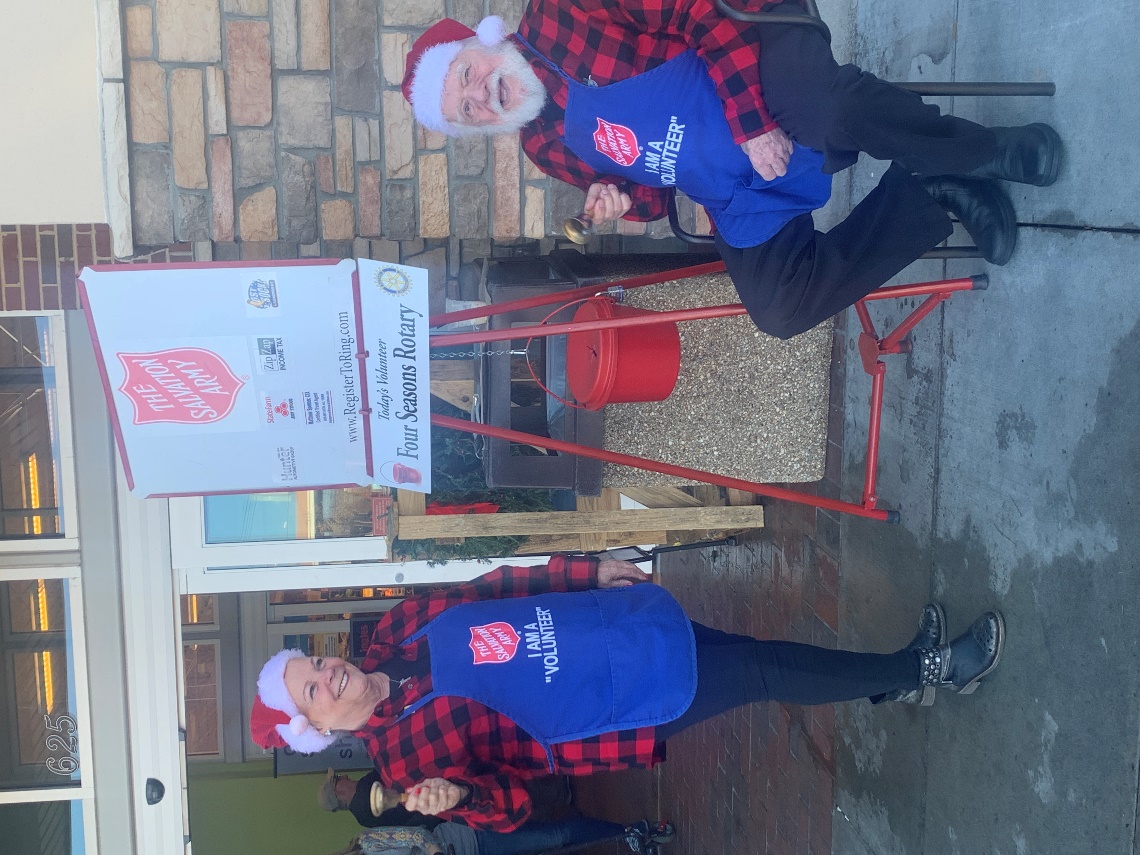 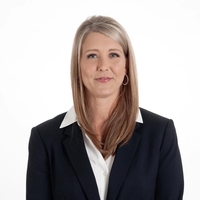 Regina Dawn Waller
May 3, 1981– March 9, 2024 

Graduate, NC School of Banking
Manager, First Horizon

Rotary Club of Hickory Sunrise
Past President
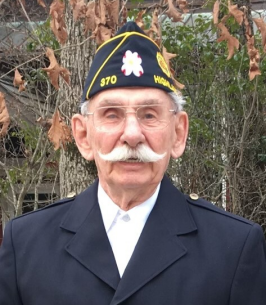 George Salman Schmitt
September 25, 1930—April 22, 2023
 
Served in the US Navy 
Owner and founder of Schmitt Building Contractors 

Rotary Club of Highlands 
Past President 
Paul Harris Fellow, Sustaining Member
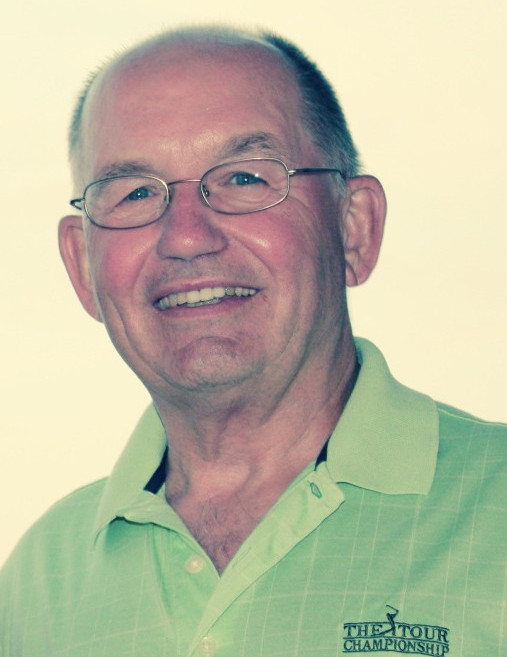 Thomas Sligh Stribling (Tom) 
December 8, 1942—January 31, 2024 

BS in Marketing from University of Alabama 
Graduate of Stanford University 
Executive Program 
Lieutenant Commander, US Navy 
Retired from Pfizer, Inc. 

Rotary Club of Highlands 
Sustaining Member
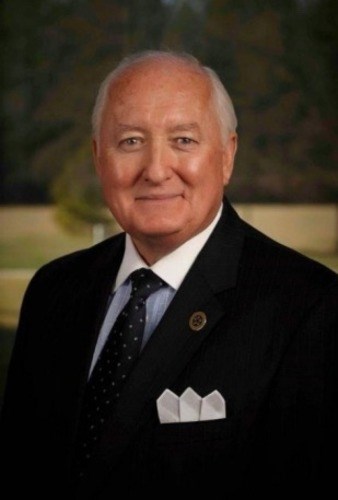 Robert Alexander Ingram
December 6, 1942—March 24, 2023 

BS in Business Administration, 
Eastern Illinois University 
Retired from GlaxoWellcome 

Rotary Club of Highlands
Diane Baxter Brogden
March 10, 1944—February 22, 2024
 
Chapel Hill University 
Pharmacist 

Lincolnton Sunrise Rotary Club 
Past President 
Charter Member
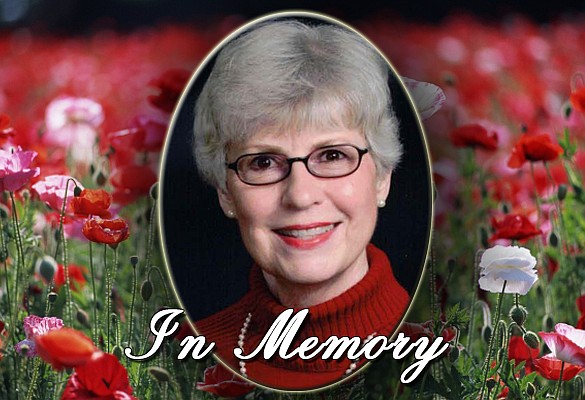 Reverend Doctor Bob D. Shepherd 
Died April 30, 2023 

Retired  from Baptist ministry in 1994 
Vice President for Academic Achievement, 
Gardner-Webb University 

Rotary Club of Morganton 
Rotarian of the Year: 1990 
Paul Harris Fellow, Sustaining Member 
Rotary Member for 60 years
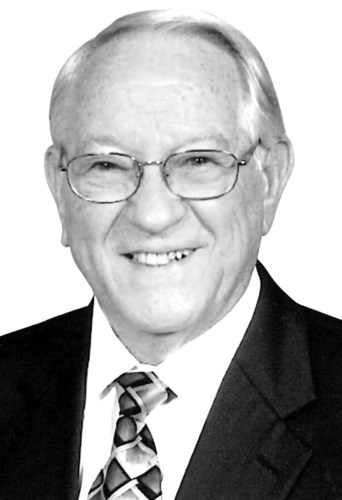 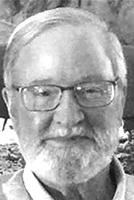 Richard  Quill Griffin
December 7, 1945—January 3, 2024 

BS in Biology, Florida State University 
PhD from Southern College of Optometry 
Served in the US Navy 
Optometrist

Rotary Club of Spruce Pine
Dwight J Caudle (Tony) 
March 18, 1925– March 17, 2023
 
US Navy, WWII 
Sergeant on the North Carolina Highway Patrol for 38 years 

Rotary Club of Waynesville 
Paul Harris Fellow, Sustaining Member 
ALUMNI of Rotary 
Waynesville Rotary gives an annual “Tony” Award in his honor for someone who exemplifies Service Above Self
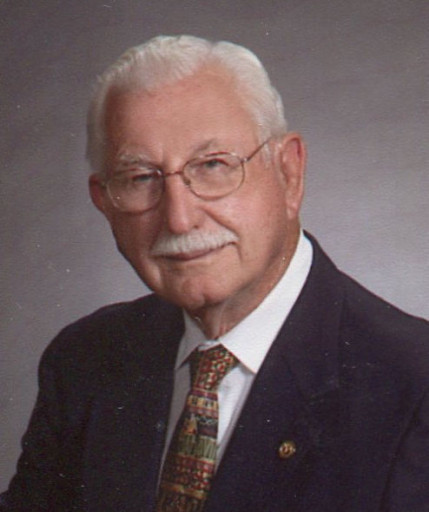 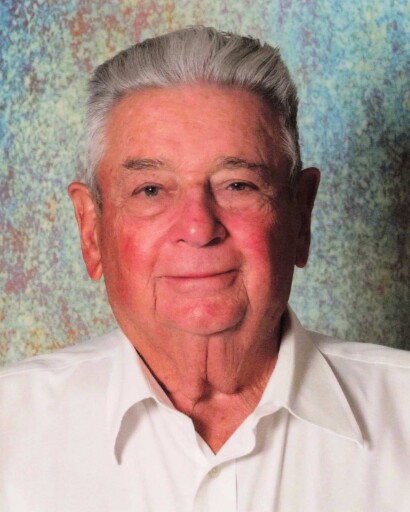 Colonel John Victor Hawkins
June 30, 1931—February 13, 2024 

University of Colorado
Colonel, US Air Force

Rotary Club of Waynesville
Robert Arthur Herrmann (Bob) 
January 2, 1944—February 29, 2024 

Retired as a State Farm Agent 

Rotary Club of Waynesville 
Past President 
Paul Harris Fellow, Sustaining Member, Bequest Society 
22 Years in Previous Rotary Clubs 
Rotarian for 40 years
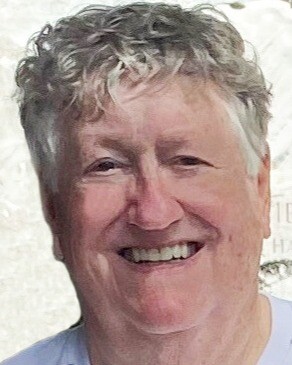 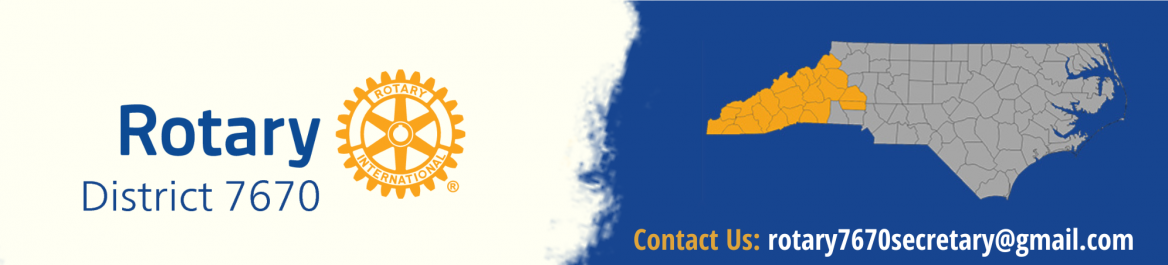 In MemoriamApril 20, 2024